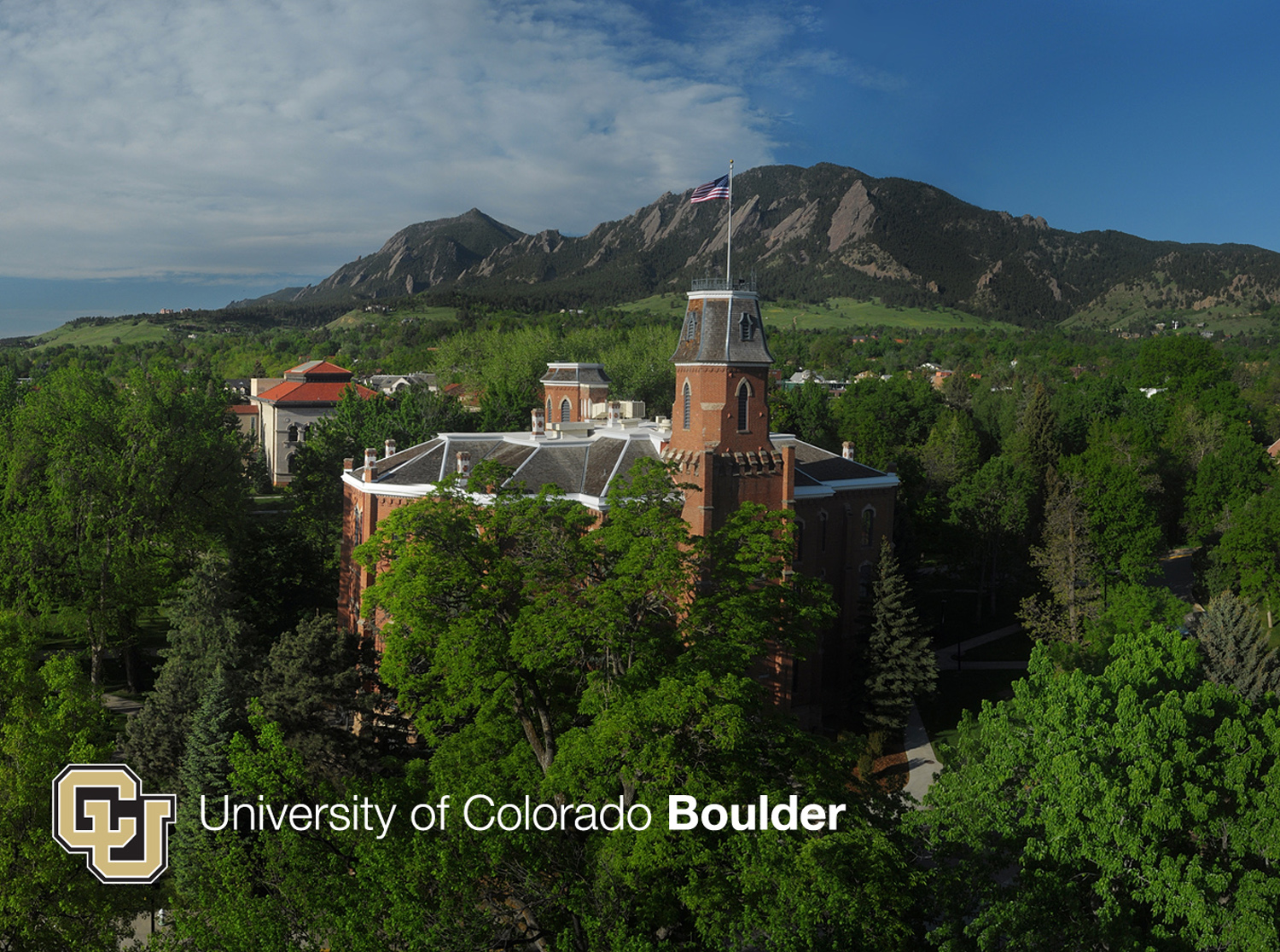 Headline
[Speaker Notes: Jill]
Lessons Learned: How the University of Colorado Boulder is Addressing Digital Accessibility
Presenters: Jill Sieben-Schneider, Mark Werner, John Meister, Paul O’Brian
[Speaker Notes: Jill]
Learning Outcomes
Attendees will understand the University of Colorado’s Department of Justice investigation regarding information and communication technology accessibility barriers and will be able to identify key remediation techniques that the institution is implementing to address the investigation. 
 

Attendees will be able to identify information and communication technology accessibility barriers at their institutions and discuss potential solutions.
[Speaker Notes: Jill – finish by 3:00 mark]
Definitions
Information and Communication Technology (ICT): means any electronic system or equipment, and content contained therein, used to create, convert, communicate, or duplicate data or information. The intent of this definition is to capture an inclusive spectrum of current and emerging technology.

“Digital Technology” and ICT used interchangeably
[Speaker Notes: Jill- finish by 5:00 mark]
Pre-DOJ Era
No policy or standards 

Study done and shelved

Budget deficit in DS, staffing, increase in students

Difficult relationships

Risk management approach
[Speaker Notes: John - Not that this was all bad. Put in context of economy, hiring, etc. – finish by 8:00 mark]
DOJ Letter
Investigation under Title II of ADA

On behalf of students with blindness or low vision

Narrowed scope to specific audience, specific disability

Provided focus to response
[Speaker Notes: Paul]
DOJ Letter
Further specificity: 6 areas cited

Google Apps for Education
Email, documents, spreadsheets, calendar, etc.

Digital textbooks “not made accessible in a timely way” 
Less an alt format issue than a timing issue

Digital signs only in visual, touchscreen format
[Speaker Notes: Paul – “This is included in your handouts”]
DOJ Letter
Further specificity: 6 areas cited

University portal
Registration, Bill payment, Scholarship information, Advisor appointments

Websites for homework and course-related content
Desire2Learn (our LMS), McGraw Hill Campus, Carnegie Mellon OLI, Kaltura, Turnitin, etc. etc….

Online placement and diagnostic exams
ALEKS (math), WebCape (languages), homegrown
[Speaker Notes: Paul – finish by 15:00 mark]
CU’s Response
Initial answer
Gather DS staff, ADA Coordinator and OIT service managers for cited services, along with University General Counsel 

Each service manager drafted analysis of current accessibility state for each cited service

Commitments made for auditing, documentation, remediation and structural organization changes
[Speaker Notes: Mark]
CU’s Response
Project created
Project Manager appointed

Initial struggles around scope, barriers

Resolution project has two aims: 
Address the issues cited in the DOJ letter

Create a structure that will allow CU to foster a culture of accessibility, and continuously improve accessibility of both new and legacy ICT
[Speaker Notes: Mark]
CU’s Response
Project structure
Executive team, steering team, working group

4 working teams, each co-chaired by OIT and DS/ADA staff, to address DOJ investigation

Policy

Remediation

Support

Communications
[Speaker Notes: Mark – show project structure chart – finish by 22:00 mark]
CU’s Response
External engagement
The Paciello Group (TPG) engaged to help draft a roadmap for long-term change. 
Interviewed over 100 people from a variety of areas
Reflected their feedback to executive level

CU hosted a 2-day symposium of peer institutions who are leaders in ICT accessibility and/or have been through similar investigations:
University of Montana (OCR Reference No. 10122118)
 NC State (OCR Reference No.’s 11-98-2046, 11-99-2055, and 11-99-2142)
 UC Berkeley (http://dralegal.org/sites/dralegal.org/files/casefiles/settlement-ucb.pdf)
 Temple University
 University of Washington
[Speaker Notes: John]
CU’s Response
Changes in OIT
Appointment of Chief Digital Accessibility Officer
Program Manager for Accessibility
Universal Instructional Designer
Usability/Accessibility Lab created
Managed by staff
Hired students with disabilities

Changes in DS
Assistive Technology Lab renamed the Alternate Format Production Access Center 
Transition of assistive technology duties to OIT
Captioning responsibilities now shared with OIT
Hiring of two Disability Access Coordinators
Hiring of an Accommodation Business Support Specialist to accommodate remediation work of DS Program Manager
[Speaker Notes: John – show staff org chart? – finish by 28:00 mark]
Team Outcomes
Remediation
Some done and some still ongoing

Policy
Vetted to CU community and higher level stakeholders with final policy being introduced to Board of Regents; approved in September 2015

Communication
Creation of accessibility web site
www.colorado.edu/accessibility

Support
Recommendation to Executive Team: new hires and organizational structures
[Speaker Notes: Jill– finish by 30:00 mark

Policy: http://www.colorado.edu/accessibility/sites/default/files/attached-files/ICTPolicyFINALDRAFT%20feb.pdf

Standards: http://www.colorado.edu/accessibility/sites/default/files/attached-files/ICTStandardsFINALdraft%20feb.pdf]
Closing of DOJ Investigation
Received Closing of Investigation letter in late May of 2015

Goal Unchanged
Create an IT environment that ensures that a person with a disability is afforded the opportunity to acquire the same information, engage in the same interactions, and enjoy the same services as a person without a disability in an equally effective and equally inclusive manner, with substantially equivalent ease of use. 

Taken as a compliment to our commitment, but on the other hand we will miss having that clear imperative to apply to vendors, campus depts.
[Speaker Notes: Jill 33:00 mark. – Show IT governance chart.  Included in handouts. A lot of work has been completed but much more work is still required.  The initial remediation of Google and D2L is complete and we have completed remediation of Qualtrics, Turnitin, and Voicethread.  In some cases remediation involves providing guidance for faculty and staff to know how to use accessibility features, sometimes we need to provide work-arounds for known issues, or (as in the case with Qualtrics), we have turned off specific features.  
We have completed many audits including for example D2L, various portal functions, and placement exams.  Audits have been completed using both the campus accessibility testing lab and outside vendors,  OIT has also completed an audit of all digital signs on campus and has begun a project to create a service to provide digital signage service and establish requirements for departments for whom the campus service will not meet their needs.
We are also working to address new services both for OIT, campus departments (for example a new life-safety mobile application) and university wide applications (for example, the upgrade of the new human resources and financial management system).
There is much more work to be done including digital text books, placement exams, digital signs, and other academic resources are in progress.
We know more than what the DoJ listed is not accessible, the campus has hundreds of IT services over 1000 web sites. The ongoing program OIT is creating will prioritize and address these but it will take time.
As part of Dan’s dual campus and system administration role he is working with System Administration both to address critical university wide services (such as HR and timesheets) and consider how to help address accessibility with the other campuses.
It is important to note at this point that not everything can immediately be made accessible.  Services with accessibility issues will be published on the accessibility web site so that we can be transparent about campus decisions.]
Lessons Learned
Principles
Must have executive buy-in. The higher level your support, the better your chance of success. The difference between support and prioritization.
Investigation not necessarily a bad thing. Sometimes a clear crisis is what drives learning & growth. (And can help produce that buy-in.)
Put the “other” outside the organization
Accessibility is a process, not a toggle
All steps are good steps. Cultural shift is a long game.
[Speaker Notes: Mark 38:00 mark]
Lessons Learned
Principles
Make relationships the foundation of your approach. E.g. co-leadership of teams. Open dialogue between silos. 
Transparency. Don’t be afraid to show weakness, discuss flaws.
A formal project management approach can aid with scope, structure, time allotment/deadlines, prioritization, etc.
An approach grounded in ethics/morals, not just compliance. Inspire allegiance rather than mere obedience. More than just risk management. 
User experience as a guiding star. The level above accessibility.
[Speaker Notes: Paul 43:00 mark]
Lessons Learned
Resources
Policy and accompanying standards

Accessibility and Usability Lab

TPG engagement
[Speaker Notes: John 45:00 mark]
Insights
Analogy to Title IX
Analogy to Security 
Cuts across all areas of IT. Should be built in from the beginning. Realization dawning on vendors.
Again, start from relationships and communication. Coalitions, town halls, shared governance, public feedback, working with fiefdoms, “pre-wiring”
Be okay with slowing the process down if needed regardless of timeline. Do it right the first time. 
Include procurement
Think broadly – who else needs to be included?
We missed some colleagues initially: Library, Bookstore, Various IT shops on campus
[Speaker Notes: Jill 50:00 mark]
Our Contact Info
Jill Sieben-Schneider, Assistant Director of Disability Services: jill.schneider@colorado.edu

Mark Werner, Associate Director of Academic Technology: mark.j.werner@colorado.edu

John Meister, Director of Disability Services: john.meister@colorado.edu

Paul O’Brian, OIT Supervisor: paulobrian@colorado.EDU
[Speaker Notes: Jill]